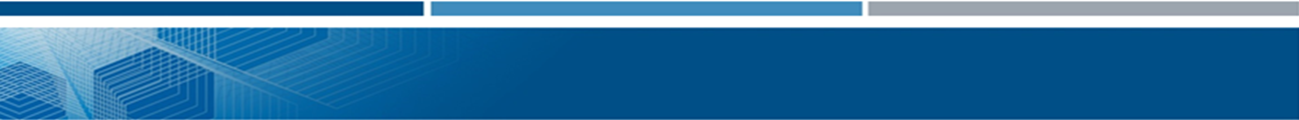 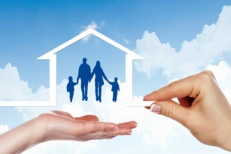 ПАМЯТКА 
гражданину (семье) по определению возможности получения субсидии  
на догазификацию жилья (внутри границ земельного участка)
На территории региона отдельным категориям граждан предусмотрены меры социальной поддержки населения в виде АВАНСИРОВАНИЯ части затрат на работы внутри границ земельного участка в рамках постановления Администрации Волгоградской области от 28.02.2023 № 112-п. 
ОСОБЕННОСТЬ СУБСИДИИ (в отличие от субсидии по компенсации затрат) -  при новой форме поддержки средства на газификацию авансом перечисляются государством в газораспределительную организацию
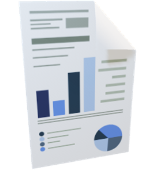 СУБСИДИЯ ПРЕДОСТАВЛЯЕТСЯ ЛЬГОТНЫМ КАТЕГОРИЯМ ГРАЖДАНАМ:
- участникам Великой Отечественной войны (подтверждающий документ - удостоверение ветерана Великой Отечественной войны);
- инвалидам боевых действий (подтверждающий документ - удостоверение инвалида Великой Отечественной войны или о праве на льготы, для лиц приравненных к инвалидам Великой Отечественной войны);
- ветеранам боевых действий (подтверждающий документ - удостоверение ветерана боевых действий (в случае обращения ветерана боевых действий);
- членам семей погибших (умерших) инвалидов Великой Отечественной войны и инвалидов боевых действий, участников Великой Отечественной войны, ветеранов боевых действий (подтверждающий документ - удостоверение члена семьи погибшего (умершего) инвалида Великой Отечественной войны, ветерана Великой Отечественной войны, инвалида боевых действий, ветерана боевых действий (в случае обращения вдовы погибшего (умершего) участника Великой Отечественной войны, ветерана боевых действий или инвалида Великой Отечественной войны или инвалида боевых действий);
- малоимущим гражданам, в том числе малоимущим семьям с детьми, - семьям или одиноко проживающим гражданам, среднедушевой доход которых ниже величины прожиточного минимума, установленного в Волгоградской области.
-многодетным семьям (подтверждающий документ - удостоверение многодетной семьи)
АВАНСИРОВАНИЕ ЗАТРАТ 
предоставляется в размере 
 не более 100 тыс. рублей 
на проведение работ внутри границ земельных участков:
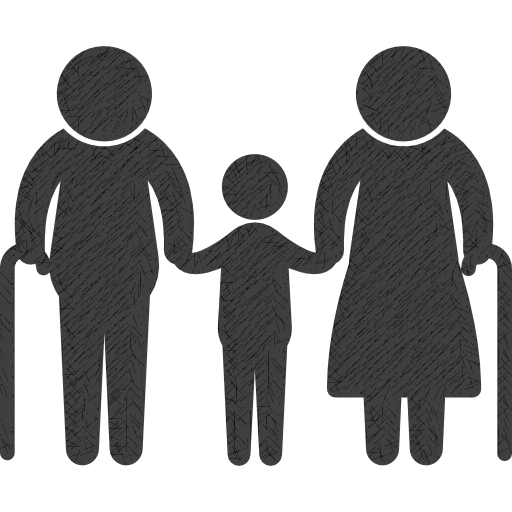 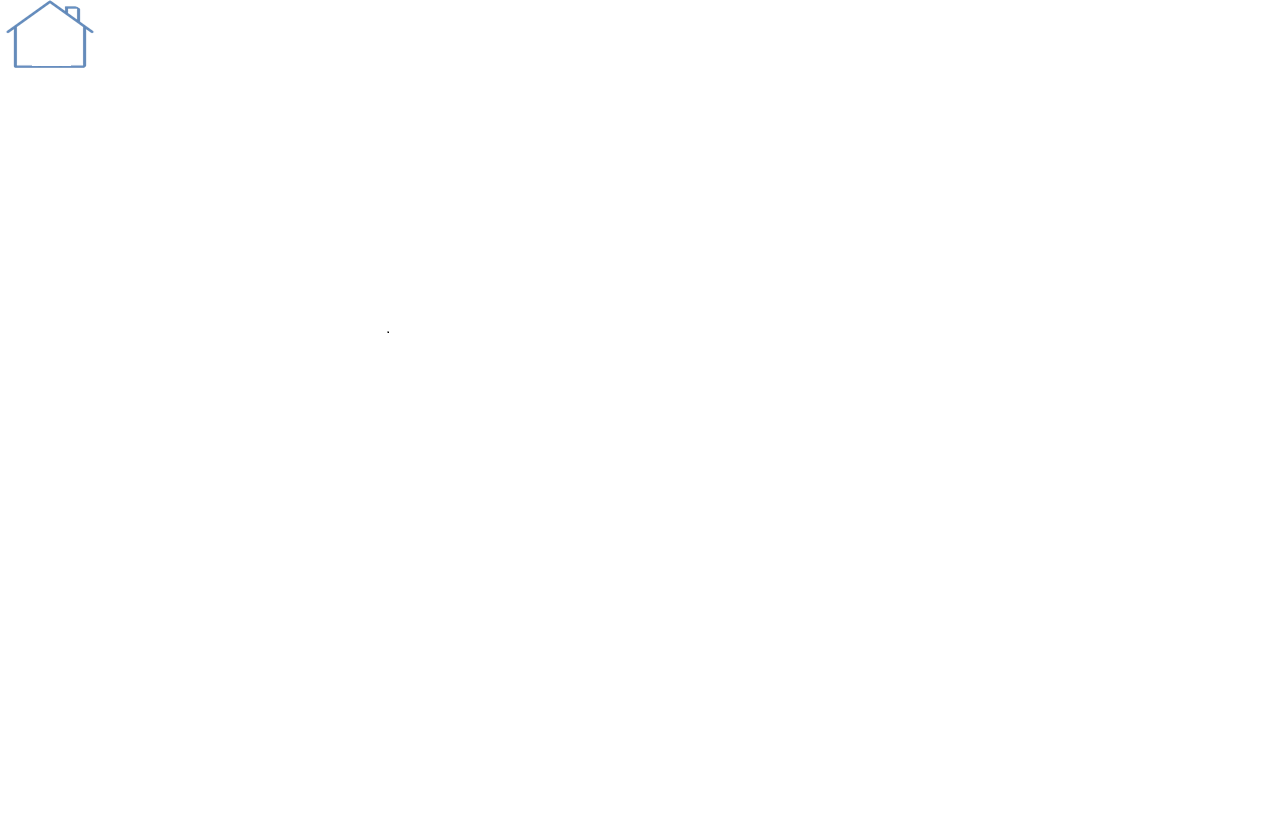 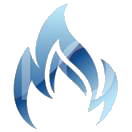 Затраты на проведение работ внутри 
границ земельных участков включают:
расходы на проектирование сети газопотребления,
расходы на осуществление строительно-
монтажных работ сети газопотребления;
расходы на покупку и установку
газоиспользующего оборудования
ПРАВО на получение СУБСИДИИ имеют граждане заключившие 
после 31 декабря 2022 г. договор НА ДОГАЗИФИКАЦИЮ ЖИЛЬЯ, предусматривающий осуществление мероприятий*:
по подключению (тех. присоединению) в пределах границ земельного участка, 
и (или) по проектированию сети газопотребления, 
и (или) по установке газоиспользующего оборудования, 
и (или) по строительству либо реконструкции внутреннего газопровода, 
и (или) по установке прибора учета газа, 
и (или) по поставке газоиспользующего оборудования, 
и (или) по поставке прибора учета газа
*(п.12. постановления Правительства РФ от 13.09.2021)
ПОСЛЕ ЗАКЛЮЧЕНИЯ ДОГОВОРА 
необходимо  обратиться с заявлением в  ЦЕНТР СОЦИАЛЬНОЙ ЗАЩИТЫ НАСЕЛЕНИЯ или В МНОГОФУНКЦИОНАЛЬНЫЙ ЦЕНТР ПРЕДОСТАВЛЕНИЯ ГОСУДАРСТВЕННЫХ И МУНИЦИПАЛЬНЫХ УСЛУГ ПО МЕСТУ ЖИТЕЛЬСТВА на предоставление субсидии в виде авансирования затрат
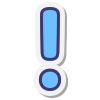 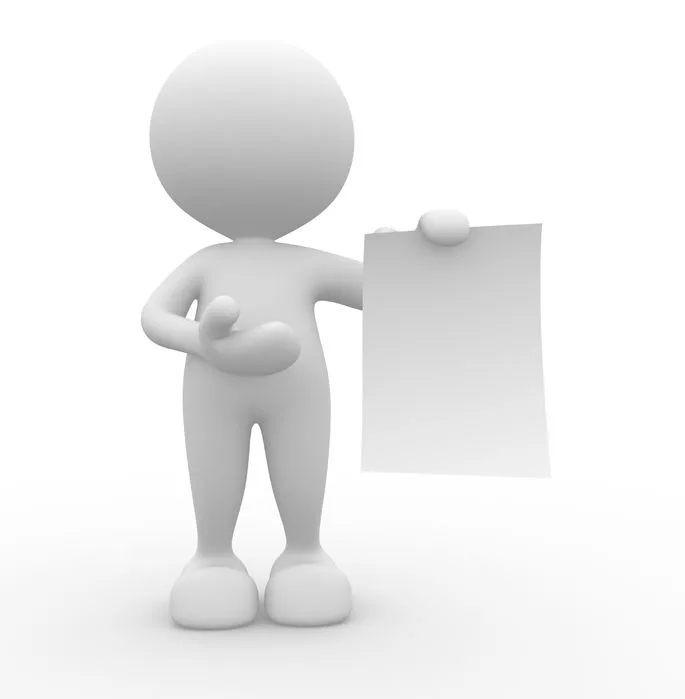